АКТУЛЬНЫЕ  ИЗМЕНЕНИЯ в сфере закупок 44-ФЗ
С 1 июля 2018 года
Изменения в планировании закупок
Сократили сроки для правки плана-графика
По общему правилу:
Извещение
Изменения в ПГ
10 дней
Для правила ввели исключения* – срок сократили до одного дня для закупок:
Не состоявшиеся повторные процедуры
Закупки у единственного поставщика
Чем изменили: подпунктом «б» пункта 8 статьи 1 Закона № 504-ФЗ.  
Что изменили: дополнили часть 14 статьи 21 Закона № 44-ФЗ.
Изменения в закупках у единственного поставщика
С 1 января 2018 года
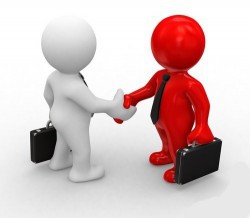 Заказчики	вправе	заключить контракт с единственным поставщиком по п.8 ч.1 ст.93  на оказание услуг по обращению с твердыми коммунальными отходами
Чем изменили: пунктом 1 статьи 8 Закона № 503-ФЗ.  
Что изменили: пункт 8 части 1 статьи 93 Закона № 44-ФЗ.
Единый реестр участников закупок
«Старый» реестр участников ЭА
Единый реестр 
участников закупок
Переходный период
01.01.2019
31.12.2019
С 1 июля 2018 года вводится усиленная квалифицированная электронная подпись для подписания электронных документов
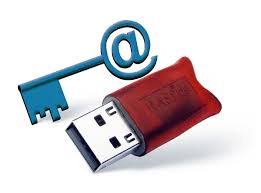 До конца 2018 года квалифицированную электронную подпись выдает Казначейство
Чем изменили: подпунктом «б» пункта 3, пунктом 11 статьи 1 Закона № 504-ФЗ.
Что изменили: добавили пункт 6.1 в часть 3 статьи 4, добавили статью 24.2 в Закон № 44-ФЗ.
Государственная информационная система
С 1 июля 2018 года
Система нужна, чтобы мониторить и фиксировать действия и бездействие  участников и заказчиков.

Правительство определит орган, который обеспечит эксплуатацию и  развитие новой системы.

Фиксация действий и бездействий участников контрактной системы в ЕИС  начнется с 1 октября 2019 года.
Чем изменили: подпунктом «д» пункта 3 статьи 1 Закона № 504-ФЗ.
Что изменили: добавили пункты 13, 14 в статью 4 Закона № 44-ФЗ.
Изменения в правилах определения объема закупок у СМП и СОНО
С 1 января 2019 года
С 1 января 2019 года из объема закупок у единственного поставщика (подрядчика, исполнителя) исключаются несостоявшиеся конкурентные закупки, участниками которых могли быть только СМП, СОНКО
Отчет об объеме закупок для СМП и СОНО за 2018 год размещается по старым правилам определения объема таких закупок
Чем изменили: подпунктом «д» пункта 3 статьи 1 Закона № 504-ФЗ.
Что изменили: п. 3 ч. 1.1 статьи 30 Закона № 44-ФЗ
С января 2018 года
Изменения в правилах описания объекта закупки
Чем изменили: подпунктом «а» пункта 14 статьи 1 Закона № 504-ФЗ.  
Что изменили: пункт 1 части 1 статьи 33 Закона № 44-ФЗ
Изменения в требованиях к участникам закупок
С 1 июля 2018 года
Введено новое требование к участникам: «отсутствие у участника закупки ограничений для участия в закупках, установленных законодательством Российской Федерации»
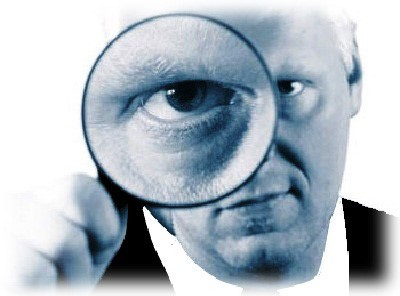 Что изменили: п. 11 ч. 1 статьи 31 Закона № 44-ФЗ
С 1 июля 2018 года
Изменения правил обеспечения заявок
Заказчик	обязан устанавливать требования к обеспечению заявок, если НМЦК превышает 5 млн. рублей, если Правительством не установлено иное.
Постановлением Правительства РФ от 12.04.2018 №439 определена обязанность заказчика устанавливать обеспечение заявок, если НМЦК превышает 1 млн. рублей.
Чем изменили: пунктами 22, 23 статьи 1 Закона № 504-ФЗ.
Что изменили: изложили в новой редакции статью 44, изменили статью 45 Закона № 44-ФЗ.
С 1 июля 2018 года
Изменения правил обеспечения заявок
Для СМП и СОНО прекращает действовать льготный режим  с обеспечением.

С 1	июля 2019 года	 обеспечить аукционную заявку участники смогут банковской гарантией. Операторы электронных площадок будут сами проверять банковскую гарантию. До этого срока заявку обеспечивают денежными средствами.
Чем изменили: пунктами 22, 23 статьи 1 Закона № 504-ФЗ.
Что изменили: изложили в новой редакции статью 44, изменили статью 45 Закона № 44-ФЗ.
С 1 июля 2018 года
Новые требования к содержанию контракта
В контракт нужно вносить условие, по которому заказчик  уменьшит сумму оплаты на налоги, сборы и другие  обязательные платежи в бюджет, когда того требует  законодательство.

В контракт нужно вносить условие о порядке и сроках осуществления заказчиком приемки поставленного товара, выполненной работы или оказанной услуги в части соответствия их количества, комплектности, объема требованиям, установленным контрактом

 При расчетах неустойки ставка рефинансирования заменена на КЛЮЧЕВУЮ ставку
Чем изменили: подпунктом «в» пункта 15 статьи 1 Закона № 504-ФЗ.  
Что изменили: часть 13 статьи 34 Закона № 44-ФЗ.
С 1 июля 2018 года
Изменения в части ведения реестра контрактов
Увеличили сроки для реестра  контрактов
Информация о  контракте
5
Рабочих дней

Реестр  контрактов
Чем изменили: пунктом 78 статьи 1 Закона № 504-ФЗ.  
Что изменили: часть 3 статьи 103 Закона № 44-ФЗ.
Электронные процедуры
С 1 июля 2018 года заказчики, уполномоченные органы и  уполномоченные учреждения вправе применять новые  электронные формы процедур.

С 1 января 2019 года – обязаны закупать продукцию  только электронными процедурами.
Что изменили: добавили новые статьи, внесли правки по тексту Закона № 44-ФЗ.
ЭЛЕКТРОННЫЕ АНАЛОГИ«БУМАЖНЫХ» ПРОЦЕДУР
Электронный конкурс


Запрос котировок в  электронной форме

Запрос предложений в  электронной форме
Сняли запрет с площадок взимать  плату
Операторы	электронной	площадки	были не вправе взимать плату за проведение электронного аукциона, также запрещалось брать деньги с участников за аккредитацию и участие в закупке
До 1 июля 2018
Порядок и размеры платы вправе установить  Правительство отдельным актом
С 1 июля 2018
Чем изменили: подпунктом «б» пункта 39 статьи 1 Закона № 504-ФЗ.  
Что изменили: утратили силу части 5 и 6 статьи 59 Закона № 44-ФЗ.
Уточнили, когда можно выделять лоты
делить на лоты можно только бумажные конкурсы и только до 2019 года
Когда выделяете лоты, для каждого лота отдельно указывайте:

объект закупки;
НМЦК и ее обоснование;
размер обеспечения заявки;
сроки и другие условия поставки продукции.
Чем изменили: подпунктом «б» пункта 9 статьи 1 Закона № 504-ФЗ.
Что изменили: изложили в новой редакции часть 6 статьи 24 Закона № 44-ФЗ.
Что изменится в аукционах с 01.07.2018
Чем изменили: пунктами 43–51 статьи 1 Закона № 504-ФЗ.  Что изменили: статьи 63–71 Закона № 44-ФЗ.
Внесли поправки в правила РНП
Если единственный участник, с которым контракт заключили  по результатам несостоявшейся процедуры, уклонился от  заключения контракта, то направьте сведения в РНП
Чем изменили: пунктом 79 статьи 1 Закона № 504-ФЗ.  
Что изменили: часть 5 статьи 104 Закона № 44-ФЗ.
Единый агрегатор торговли
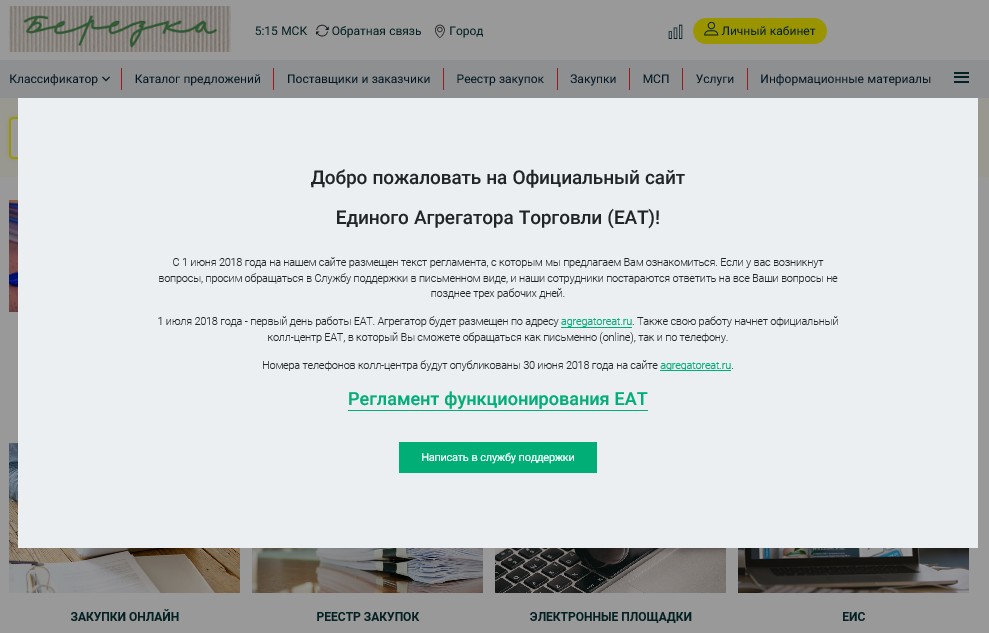 Электронизация малых закупок
С 1 июля 2018 года заказчики вправе осуществлять закупки малого объема в едином агрегаторе торговли

С 1 января 2019 года федеральные заказчики и их учреждения обязаны осуществлять закупки малого объема через единый агрегатор торговли. 

Для органом местного самоуправления рекомендовано осуществлять закупки малого объема через единый агрегатор торговли
Распоряжение Правительства РФ от 28.04.2018 № 824-р
Что делать на каждом этапе закупки в едином агрегаторе торговли
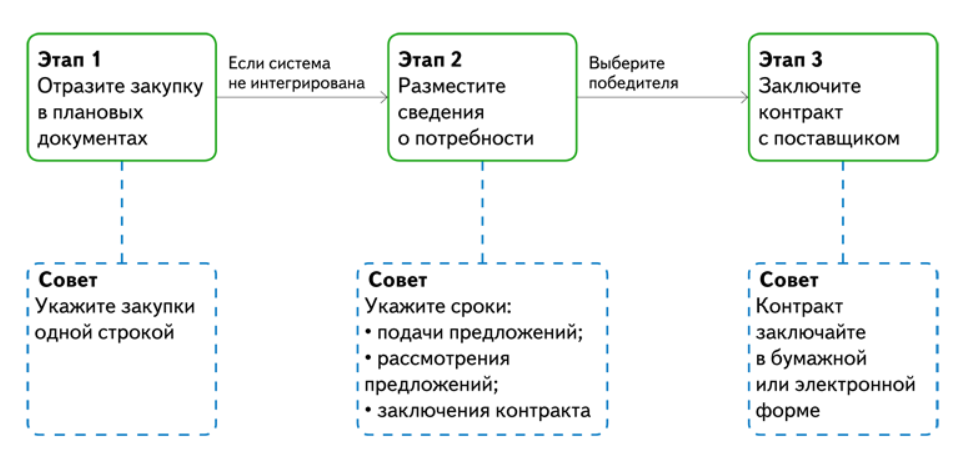 СПАСИБО ЗА ВНИМАНИЕ!